Resuelve problemas en situaciones que le son familiares y que implican agregar, reunir, quitar, igualar, comparar y repartir objetos.
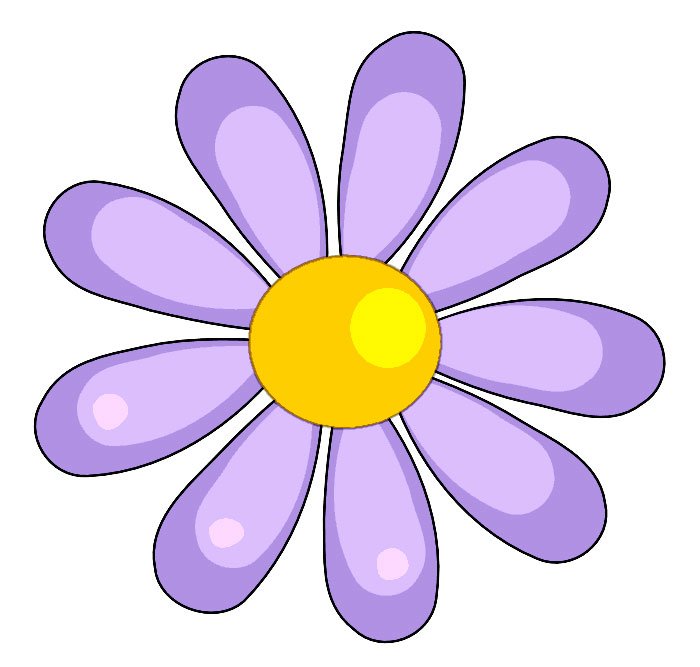 Campo formativo:PENSAMIENTO MATEMATICO
ASPECTO:
Numero
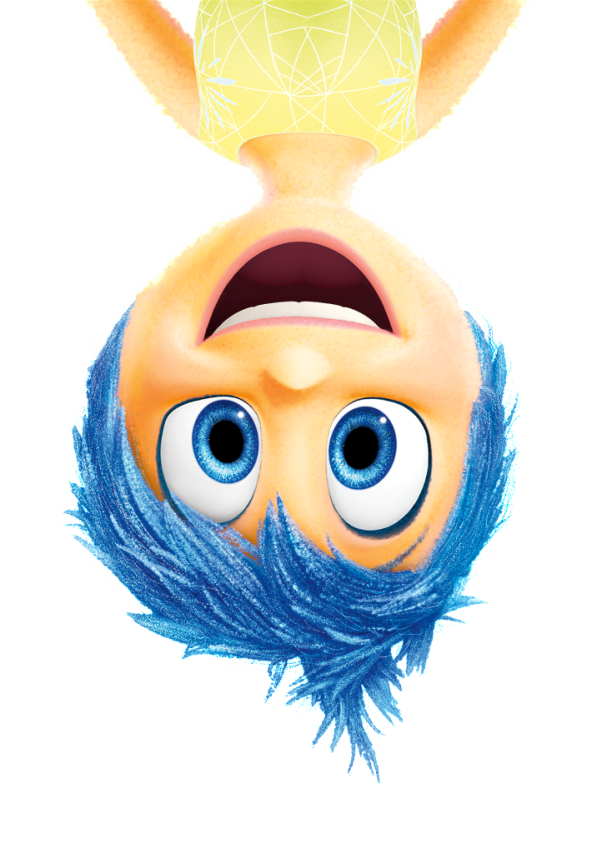 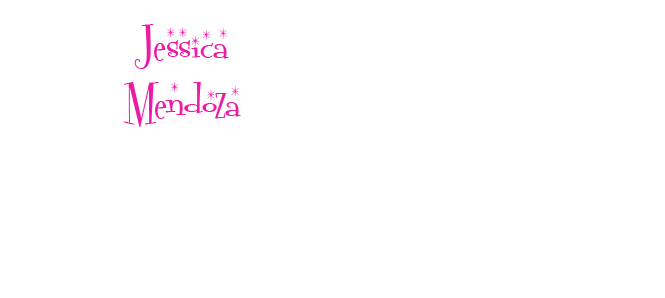 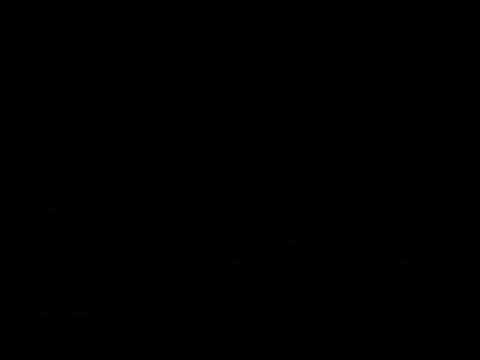 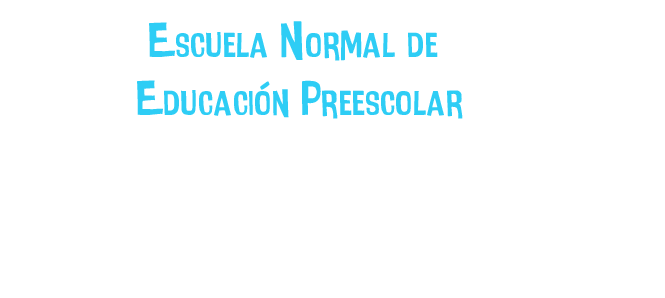 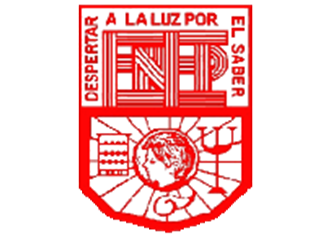 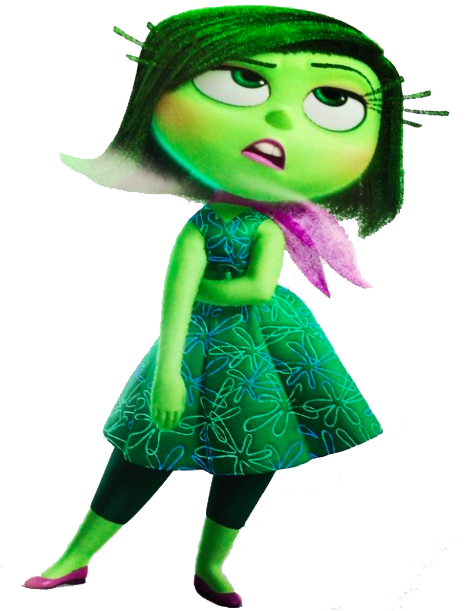 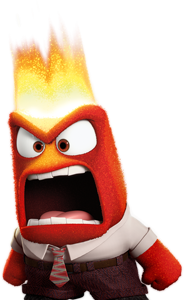 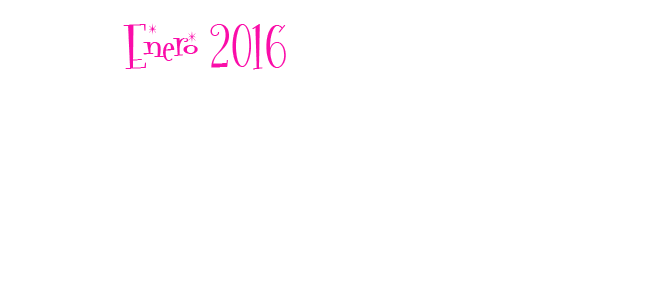 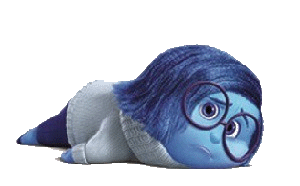 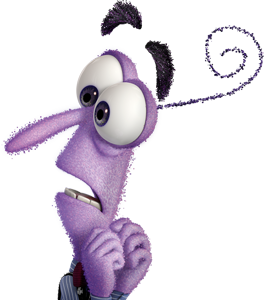 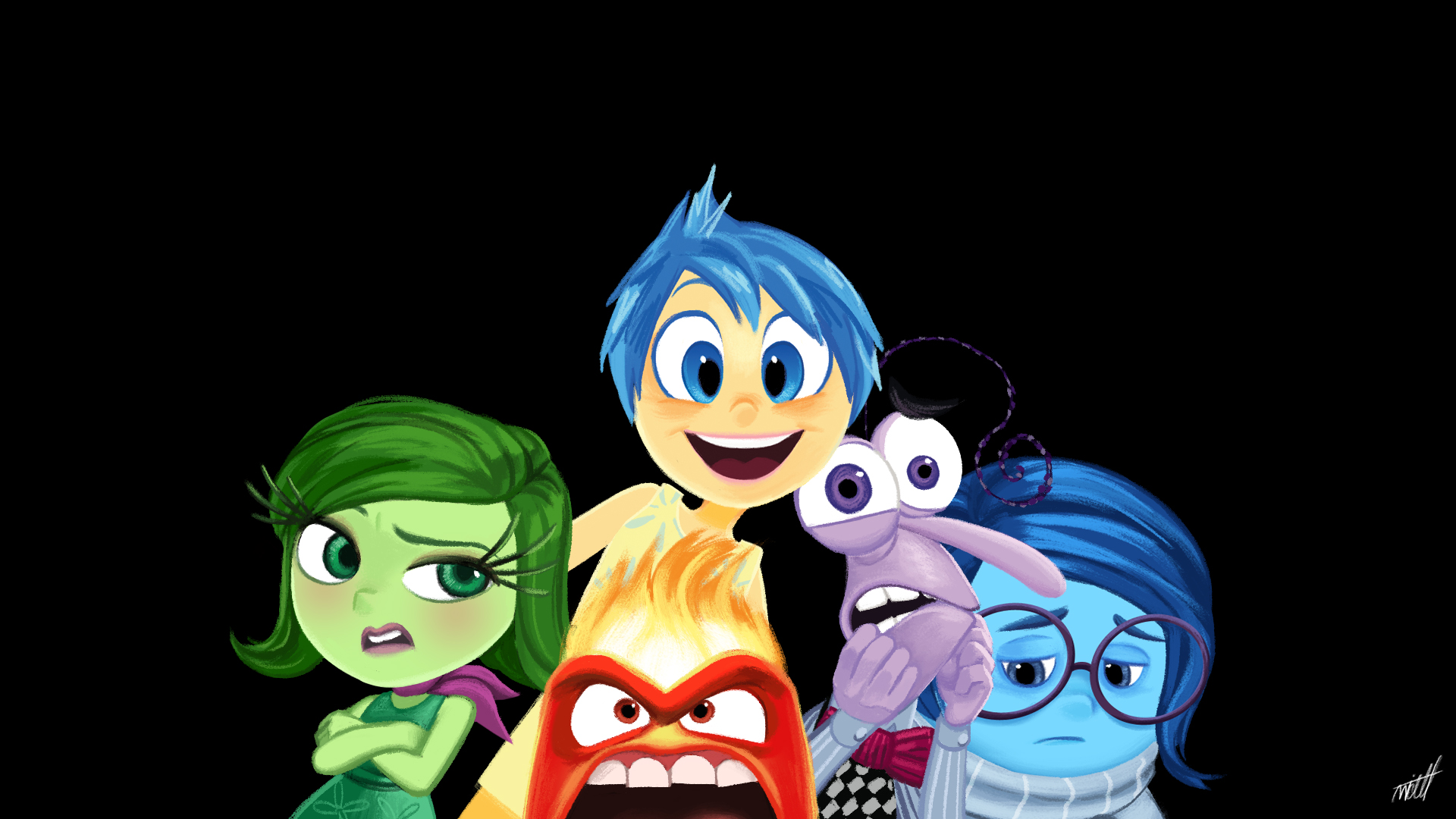 Los números
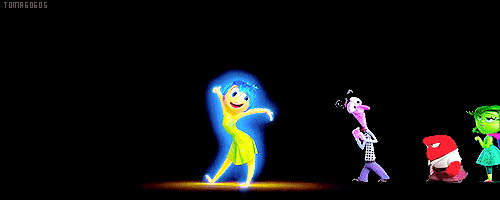